TÜRKİYE BİLİMSEL VE TEKNOLOJİK ARAŞTIRMA KURUMU(TÜBİTAK)
BİDEB YARIŞMALAR GRUBU ÜNİVERSİTE ÖĞRENCİLERİNE YÖNELİK YARIŞMALAR
Üniversite Öğrencilerine Yönelik Yarışmalar
2238 - Girişimcilik ve Yenilikçilik Yarışması
Programın Hedefleri
Programın amacı, Açık Öğretim Fakülteleri dâhil ön lisans ve lisans öğrencileri arasında girişimcilik ve yenilikçilik konularına yönelik farkındalığı artırmak ve çeşitli alanlarda yenilikçilik içeren iş fikri olan öğrencilerin, fikirlerini hayata geçirmelerine yönelik uygun ortamı hazırlamak için destek sağlamaktır.
Ayrıca öğrencilerden, 4. Sanayi Devrimi kapsamındaki gelişmeler doğrultusunda sanayide dijital dönüşüm ile ilgili konularda katma değeri yüksek projeler üretmeleri beklenmektedir.
Ülkemizin uluslararası rekabet gücünü arttırmak için bilimsel bilginin ticari değere dönüşmesine katkı sağlamak.
Gençlerin kendilerine kariyer hedefleri oluşturmalarına ve böylece bilinçli ve nitelikli   işgücünün yetiştirilmesine katkı sağlamak.
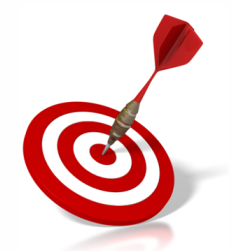 Kariyerlerinde girişimcilik fırsatlarını değerlendirmeyi hedefleyen öğrencilerin “öğrenme ve  uygulama” deneyimi kazanmasına, katkı sağlamak.
Etkin çalışabilen, stratejik düşünebilen, küresel entegrasyon sürecini başarıyla yönetebilecek girişimciler ile yeni işletmeler kazandırılmasına katkı sağlamak.
[Speaker Notes: İş Fikri İle Başvuru
Aşama Elemesi (en fazla 120 grup)
İş Planı Eğitimi
İş Planlarının Sisteme Yüklenmesi
2. Aşama Elemesi (En fazla 30 Proje)
Sergi
Ödüller]
2238 - Girişimcilik ve Yenilikçilik Yarışması
Yarışma Kategorileri
Sosyal Girişimcilik Kategorisi
Tekno Girişimcilik Kategorisi
Temel Sektörler Kategorisi
Tüm sektörlere yönelik yenilikçi uygulama fikirlerinin alındığı bu kategoride bölgesel ve/veya ulusal verimliliğe, kalkınmaya ve istihdama katkı sağlayacak nitelikte girişim fikirleri aranmaktadır. Bu kategori geleneksel iş kollarında (sanayi, tarım, hayvancılık, enerji, çevre) verimlilik ve yenilikçi bakış sağlayacak uygulama fikirlerini kapsamaktadır. Ayrıca özellikle bölgesel anlamda günlük yaşam
kalitesini ve verimliliği arttıracak yenilikçi uygulama fikirleri de bu kategori altında
değerlendirilmektedir.
Bu kategoride, yarışmacılar yenilikçi ve teknoloji tabanlı olmak koşuluyla her konuda ve diledikleri
sektöre yönelik olarak proje teklifi getirebilirler. Konuların seçiminde ticari başarı şansına ve
uygulanabilirliğe önem verilmelidir.
Başvuru sahiplerinden, bilişim sektöründe yenilikçi uygulamaları, elektronik sektörüne yönelik
çözümler, biyoteknoloji alanında mühendislik ve teknolojik altyapıyı barındıran uygulamalar ile ileri
malzeme gibi teknolojiyi kullanan alanlarda fikir geliştirmeleri beklenir.
Toplumsal sorunlara çözüm getirmeye yönelik yenilikçi fikirleri kapsamaktadır. Bu kategoride eğitim,
insan hakları, göç, kalkınma gibi birçok alanda sosyal dönüşüm gerçekleştirme amaçlanmaktadır.
Sosyal Girişimcilik Kategorisi
[Speaker Notes: İş Fikri İle Başvuru
Aşama Elemesi (en fazla 120 grup)
İş Planı Eğitimi
İş Planlarının Sisteme Yüklenmesi
2. Aşama Elemesi (En fazla 30 Proje)
Sergi
Ödüller]
2238 - Girişimcilik ve Yenilikçilik Yarışması
Yarışmanın her kategorisinde ekiplerin yenilikçi iş fikirleri getirmesi zorunludur. Proje Başvuruları  aşağıdaki  yenilik tanımlarına uygun olmalıdır.
Proje Nasıl Olmalıdır?
Adaylar hali hazırda ticarileşmiş bir ürünle başvuruda bulunamazlar.
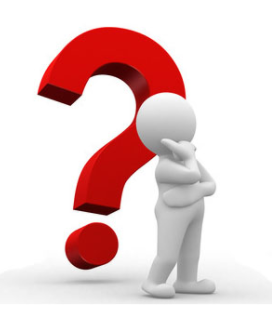 Proje konusu tamamıyla yeni bir uygulama olabilir.
Proje konusu yerel bölge için yeni bir uygulama olabilir.
Proje konusu var olan bir uygulamanın geliştirilmiş/genişletilmiş kullanımına, yönelik yenilikçi fikir ve uygulama olabilir.
Proje konusu, var olan bir uygulamanın yeni bir alanda kullanılması olabilir.
Detaylı Bilgi:
www.tubitak.gov.tr/bideb/2238b
[Speaker Notes: İş Fikri İle Başvuru
Aşama Elemesi (en fazla 120 grup)
İş Planı Eğitimi
İş Planlarının Sisteme Yüklenmesi
2. Aşama Elemesi (En fazla 30 Proje)
Sergi
Ödüller]
2238 - Girişimcilik ve Yenilikçilik Yarışması
Başvuru sırasında Türkiye’de ve KKTC’de yer alan yükseköğretim kurumlarında Ön Lisans veya Lisans öğrencisi olan adaylar başvuru yapabilir.
Kimler Başvurabilir ?
Adaylar, yarışma kategorilerinden sadece birine başvurabilirler. Yarışmaya bireysel olarak veya en fazla 3 kişiden oluşan ekipler halinde başvuru yapılabilir. Başvuru, ekip adına ekip temsilcisi tarafından yapılır.
Projenin 3’ten fazla kişi tarafından hazırlanması durumunda, proje ekibinin ortak kararıyla ekip üyeleri arasından 3 kişi seçilerek başvuru yapılabilir. Bu durumda ekip dışında kalanların hak talebinde bulunmayacaklarını taahhüt eden muvafakatnameleri istenir.
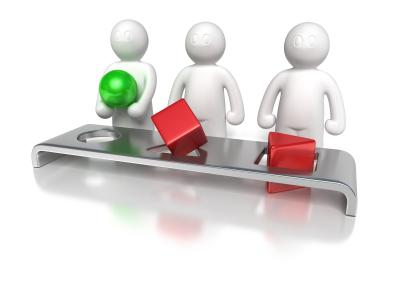 Adaylar istemeleri halinde projelerini bir danışman eşliğinde de hazırlayabilirler.
[Speaker Notes: İş Fikri İle Başvuru
Aşama Elemesi (en fazla 120 grup)
İş Planı Eğitimi
İş Planlarının Sisteme Yüklenmesi
2. Aşama Elemesi (En fazla 30 Proje)
Sergi
Ödüller]
2238 - Girişimcilik ve Yenilikçilik Yarışması
Başvuru Nasıl Yapılır ?
Elektronik Başvuru Sistemi aracılığıyla başvurular alınır.  


ebideb.tubitak.gov.tr
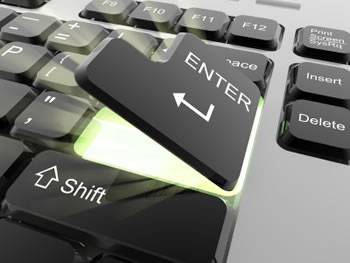 Başvuru Tarihleri: 7-25 Mayıs 2018
[Speaker Notes: İş Fikri İle Başvuru
Aşama Elemesi (en fazla 120 grup)
İş Planı Eğitimi
İş Planlarının Sisteme Yüklenmesi
2. Aşama Elemesi (En fazla 30 Proje)
Sergi
Ödüller]
2238 - Girişimcilik ve Yenilikçilik Yarışması
TÜBİTAK tarafından belirlenen formatta hazırlanmış Proje Dokümanı ve İş Planı
Başvuru Sırasında İstenen Evrakları Nelerdir?
Kişinin/ekip üyelerinin öğrenci belgesi
Gerekli olması halinde Etik Kurul/Yasal İzin/Özel İzin Belgesi
Proje 3’ten fazla kişi tarafından hazırlandıysa ekip dışında kalan 
üyelerin muvafakatnamesi
Yukarıdaki belgelerin başvuru sırasında çevrimiçi olarak yüklenmesi yeterlidir. Başvuru koşullarından herhangi birini sağlamayan, çevrimiçi başvurusunu onaylamayan, belgeleri tam ve uygun olmayan başvurular işleme konulmayacaktır.
[Speaker Notes: İş Fikri İle Başvuru
Aşama Elemesi (en fazla 120 grup)
İş Planı Eğitimi
İş Planlarının Sisteme Yüklenmesi
2. Aşama Elemesi (En fazla 30 Proje)
Sergi
Ödüller]
2238 - Girişimcilik ve Yenilikçilik Yarışması
Değerlendirme Yöntemi Nedir?
Final 
Sergisi


 Final Sergisinde proje 
sahipleri projelerini jüri 
önünde sözlü olarak sunarlar. Jüri değerlendirmesi sonucunda final dereceleri belirlenir
Bölge Sergileri


İkinci aşama değerlendirmesinde başarılı bulunan 
projeler bölge sergisine davet edilerek önceden duyurulan tarihler arasında sergilenir. Proje sahipleri projelerini jüri önünde sözlü olarak sunarlar. Jüri değerlendirmesi sonucunda bölge dereceleri belirlenir. Bölge sergisinde birincilik ödülü alan projeler final sergisine davet edilir.
İkinci Aşama Değerlendirmesi

Birinci aşamayı geçen projeler alanında uzman bilim insanları tarafından değerlendirilerek her kategoride başarılı bulunan projeler bölge sergisine davet edilmek üzere Bölge Koordinatörlüğünce belirlenir.
Birinci Aşama Değerlendirmesi (Ön İnceleme)

Elektronik ortamda alınan başvurular başvuru belgelerinin tam olup olmadığı yönünden 
Bölge Koordinatörlüğünce kontrol edilir, eksik belge veya hatalı belge ile yapılan 
başvurular geçersiz sayılır.
2238 - Girişimcilik ve Yenilikçilik Yarışması
Değerlendirme Kriterleri Nelerdir?
Değerlendirme kriterlerinin ayrıntıları: 

http://www.tubitak.gov.tr/tr/yarismalar/innovasyon-yarismasi/icerik-degerlendirme-kriterler
[Speaker Notes: İş Fikri İle Başvuru
Aşama Elemesi (en fazla 120 grup)
İş Planı Eğitimi
İş Planlarının Sisteme Yüklenmesi
2. Aşama Elemesi (En fazla 30 Proje)
Sergi
Ödüller]
2238 - Girişimcilik ve Yenilikçilik Yarışması
Proje kapsamında yürütülen çalışmaların halk sağlığı ve güvenliği için risk teşkil ettiğinin/edeceğinin anlaşılması (özellikle radyoaktif maddeler, tehlikeli deney setleri,  toksin ve kanserojen vb. maddeler ihtiva eden projeler)
Projeye uzman katkısının beklenenden fazla olması
Proje Hangi Koşullarda Değerlendirme Dışında Tutulur?
Projenin başvuru sahibi öğrenci/ler tarafından gerçekleştirilmemiş olması
Yararlanılan kaynakların belirtilmemesi, intihal yapılması
Bireylerin temel hak ve özgürlüklerine müdahale edilmesi
Bireylere fiziksel veya ruhsal zarar verilmesi
Projede kullanılan/toplanan kişisel bilgilerin paylaşılması
Kurumlarda yapılacak çalışmalarda gerekli olduğu halde kurum yetkililerinden izin alınmaması
[Speaker Notes: İş Fikri İle Başvuru
Aşama Elemesi (en fazla 120 grup)
İş Planı Eğitimi
İş Planlarının Sisteme Yüklenmesi
2. Aşama Elemesi (En fazla 30 Proje)
Sergi
Ödüller]
2238 - Girişimcilik ve Yenilikçilik Yarışması
Bölge Ödülleri
Final Ödülleri
Danışmanlık Ödülü
Proje Başına Ödenecek Ödül
Proje Başına Ödenecek Ödül
Danışmanlık Ödülü
3.000TL
3.000TL
3.000TL
1.000TL
10.000 TL
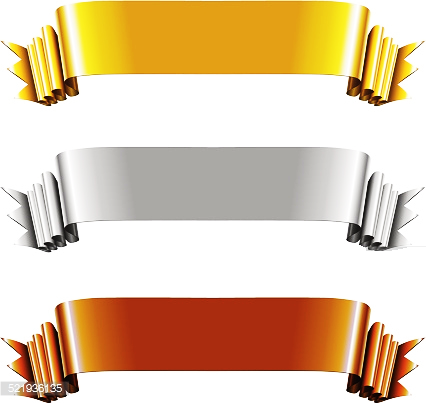 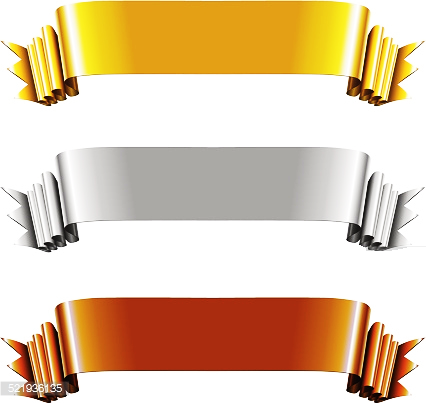 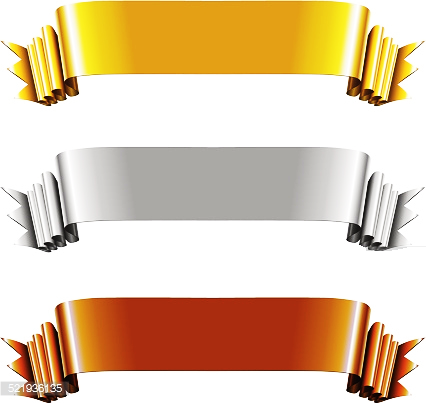 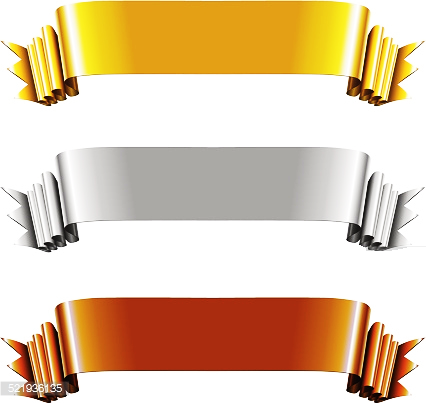 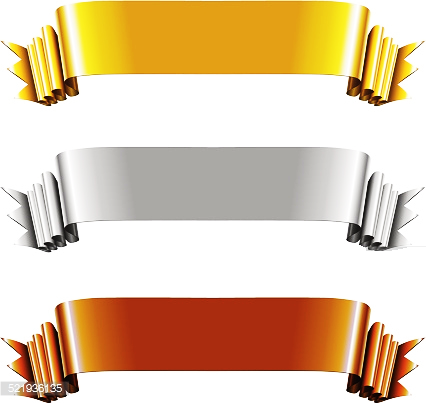 7.500 TL
2.500 TL
750 TL
2.250 TL
2.000 TL
1.500 TL
1.500 TL
5.000 TL
500 TL
Her kategoride derece alan projeler için proje başına yukarıda belirtilen miktarda ödül ödemesi yapılır. Proje başına verilecek ödül miktarı, başvuru formunda adı geçen öğrenciler arasında eşit miktarda dağıtılır.

Ayrıca projede danışman olması durumunda danışmana da ödül ödenir. Birden çok projeye danışmanlık yapılması durumunda sadece bir proje için ödül ödenir. 

Jüri, derece almaya layık proje bulunmadığına kanaat ederse derece/ödül verilmeyebilir.
1.500 TL
2238 - Girişimcilik ve Yenilikçilik Yarışması
Yarışma Takvimi
Başvuru Tarihleri 			7 - 25 Mayıs 2018 
				(Başvuruların son gününde sistem 17.30’da kapanacaktır.) 

Birinci Aşama Değerlendirmesi    	13 Haziran 2018
(Ön İnceleme) Sonuçlarının 
Açıklanacağı Tarih

		
İkinci Aşama Değerlendirmesi	3 Eylül 2018 
Sonuçlarının Açıklanacağı Tarih

 		
Üçüncü Aşama Değerlendirmesi    	Ekim 2018 
(Bölge Sergileri) 			(Tarihleri daha sonra ilan edilecektir.)

	

Final Sergisi			Kasım / Aralık 2018 
				(Tarihleri daha sonra ilan edilecektir.)
2238 - Girişimcilik ve Yenilikçilik Yarışması
Bölge Koordinatörlükleri ve Bağlı İller
Bilim İnsanı Destek Programları Başkanlığı
Yarışmalar Grup Koordinatörlüğü

2238 Girişimcilik ve Yenilikçilik Yarışması
Tel: 0312 444 66 90
E-posta: bideb2238b@tubitak.gov.tr
TEŞEKKÜRLER
Üniversite Öğrencilerine Yönelik Yarışmalar
2241-Özel Sektöre Yönelik Lisans Bitirme Tezleri Yarışması
Programın Amacı ve Hedefleri
Programın amacı, lisans bitirme tezlerinin özel sektörün ihtiyaçları doğrultusunda belirlenmesi ve lisans öğrencilerinin öğrenimleri sırasında özel sektör ortamında bulunarak uygulama tecrübesi edinmelerinin sağlanması yoluyla lisans düzeyinde üniversite özel sektör işbirliğinin teşvik edilmesidir.

Öğrencilerden ayrıca 4. Sanayi Devrimi kapsamındaki gelişmeler doğrultusunda sanayide dijital dönüşüm ile ilgili konulara yoğunlaşan tezler hazırlamaları beklenmektedir.

Program kapsamında, lisans öğrencilerinin hazırladıkları, özel sektörün bir sorununu çözmeyi hedefleyen ve/veya sektörde uygulama potansiyeli olan ürün/süreç iyileştirme ve/veya geliştirmeye yönelik lisans bitirme tezleri için yarışma düzenlenecektir.
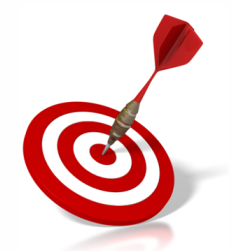 [Speaker Notes: İş Fikri İle Başvuru
Aşama Elemesi (en fazla 120 grup)
İş Planı Eğitimi
İş Planlarının Sisteme Yüklenmesi
2. Aşama Elemesi (En fazla 30 Proje)
Sergi
Ödüller]
2241-Özel Sektöre Yönelik Lisans Bitirme Tezleri Yarışması
Yarışma Kategorileri
ÜRÜN GELİŞTİRME 

Tüm sektörlerde ürün geliştirmeye yönelik tezleri kapsar.
SÜREÇ GELİŞTİRME

Tüm sektörlerde süreç geliştirmeye yönelik tezleri kapsar.
[Speaker Notes: İş Fikri İle Başvuru
Aşama Elemesi (en fazla 120 grup)
İş Planı Eğitimi
İş Planlarının Sisteme Yüklenmesi
2. Aşama Elemesi (En fazla 30 Proje)
Sergi
Ödüller]
2241-Özel Sektöre Yönelik Lisans Bitirme Tezleri Yarışması
Başvuru sırasında Türkiye’de ve KKTC’de yer alan yükseköğretim kurumlarında öğrenim görmekte
olan ve bitirme tezi hazırlayan lisans öğrencileri aşağıdaki koşullara uygun olarak başvuru yapabilir.
Kimler Başvurabilir ?
Tezin 3’ten fazla kişi tarafından hazırlanması durumunda, proje ekibinin              ortak kararıyla ekip üyeleri arasından 3 kişi seçilerek başvuru yapılabilir.                                 Bu durumda ekip dışında kalanların hak talebinde bulunmayacaklarını            taahhüt eden muvafakatnameleri istenir.
Adaylar, yarışma kategorilerinden sadece birine başvurabilirler. Yarışmaya bireysel olarak veya en fazla 3 kişiden oluşan ekipler halinde başvuru yapılabilir. Başvuru, ekip adına ekip temsilcisi tarafından yapılır.
Bitirme tezi herhangi bir özel sektör kuruluşunun sorununun çözümü amacıyla ilgili kuruluşla birlikte hazırlanmalıdır.
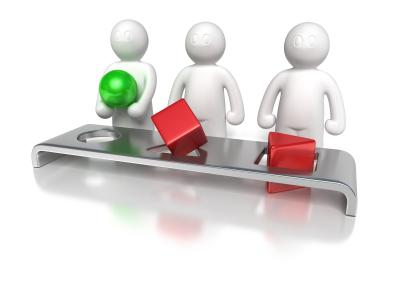 Bitirme tezi biri akademik, biri özel sektör kuruluşundan olmak üzere iki danışman rehberliğinde hazırlanmalıdır. Akademik ve özel sektör danışmanları birden fazla bitirme tezinde görev yapabilir.
[Speaker Notes: İş Fikri İle Başvuru
Aşama Elemesi (en fazla 120 grup)
İş Planı Eğitimi
İş Planlarının Sisteme Yüklenmesi
2. Aşama Elemesi (En fazla 30 Proje)
Sergi
Ödüller]
2241-Özel Sektöre Yönelik Lisans Bitirme Tezleri Yarışması
Başvuru Nasıl Yapılır ?
Elektronik Başvuru Sistemi aracılığıyla başvurular alınır.  


ebideb.tubitak.gov.tr
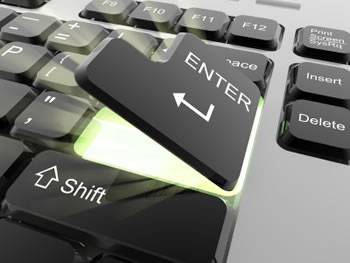 Başvuru Tarihleri: 7-25 Mayıs 2018
[Speaker Notes: İş Fikri İle Başvuru
Aşama Elemesi (en fazla 120 grup)
İş Planı Eğitimi
İş Planlarının Sisteme Yüklenmesi
2. Aşama Elemesi (En fazla 30 Proje)
Sergi
Ödüller]
2241-Özel Sektöre Yönelik Lisans Bitirme Tezleri Yarışması
Başvurunun bitirme tezi olduğuna ilişkin TÜBİTAK tarafından belirlenen formatta hazırlanmış Bölüm Başkanlığı yazısı
Başvuru Sırasında İstenen Evrakları Nelerdir?
Kişinin/ekip üyelerinin öğrenci belgesi
Teze ilişkin TÜBİTAK tarafından belirlenen formatta hazırlanmış rapor
Gerekli olması halinde Etik Kurul/Yasal İzin/Özel İzin Belgesi
Proje 3’ten fazla kişi tarafından hazırlandıysa ekip dışında kalan 
üyelerin muvafakatnamesi
Tezin konusunun ilgili özel sektör kuruluşunun ihtiyacına hitap eden bir konu olduğunu ve  kuruluşta laboratuvar vb. olanakların tezin hazırlanması için yeterli olduğunu açıklayan TÜBİTAK  tarafından belirlenen formatta hazırlanmış yazı.
Yukarıdaki belgelerin başvuru sırasında çevrimiçi olarak yüklenmesi yeterlidir. Başvuru koşullarından herhangi birini sağlamayan, çevrimiçi başvurusunu onaylamayan, belgeleri tam ve uygun olmayan başvurular işleme konulmayacaktır.
[Speaker Notes: İş Fikri İle Başvuru
Aşama Elemesi (en fazla 120 grup)
İş Planı Eğitimi
İş Planlarının Sisteme Yüklenmesi
2. Aşama Elemesi (En fazla 30 Proje)
Sergi
Ödüller]
2241-Özel Sektöre Yönelik Lisans Bitirme Tezleri Yarışması
Değerlendirme Yöntemi Nedir?
Final 
Sergisi


 Final Sergisinde                  başvuru sahipleri tezlerini           jüri önünde sözlü olarak             sunarlar. Jüri değerlendirmesiyle final dereceleri belirlenir.
Bölge Sergileri

İkinci aşama değerlendirmesinde başarılı bulunanlar          bölge sergisine davet edilerek önceden duyurulan tarihler arasında sergilenir. Başvuru sahipleri tezlerini jüri önünde sözlü olarak sunarlar. Jüri değerlendirmesi sonucunda bölge dereceleri belirlenir. Bölge sergisinde birincilik ödülü alan tezler final sergisine davet edilir.
İkinci Aşama Değerlendirmesi

Birinci Birinci aşamayı geçen başvurular alanında uzman bilim insanları                    tarafından değerlendirilerek her kategoride başarılı bulunan tezler                                 bölge sergisine davet edilmek üzere Bölge Koordinatörlüğünce belirlenir
Birinci Aşama Değerlendirmesi (Ön İnceleme)

Elektronik ortamda alınan başvurular başvuru belgelerinin tam olup olmadığı yönünden             Bölge Koordinatörlüğünce kontrol edilir, eksik belge veya hatalı belge ile yapılan               başvurular geçersiz sayılır.
2241-Özel Sektöre Yönelik Lisans Bitirme Tezleri Yarışması
Değerlendirme Kriterleri Nelerdir?
Projenin Yenilikçi ve Teknoloji İçeriği
Proje Geliştirme Sürecinin Uygunluğu, Etkinliği ve Yeterliliği
Proje Çıktılarının Katma Değer ve Yaygın Etki Sağlama Yeteneği
Proje Sonuçların Uygulanabilirliği / Kullanılabilirliği
Not: Kriterlerin değerlendirmedeki ağırlığı eşittir.
[Speaker Notes: İş Fikri İle Başvuru
Aşama Elemesi (en fazla 120 grup)
İş Planı Eğitimi
İş Planlarının Sisteme Yüklenmesi
2. Aşama Elemesi (En fazla 30 Proje)
Sergi
Ödüller]
2241-Özel Sektöre Yönelik Lisans Bitirme Tezleri Yarışması
Tez kapsamında yürütülen çalışmaların halk sağlığı ve güvenliği için risk teşkil ettiğinin/edeceğinin anlaşılması (özellikle radyoaktif maddeler, tehlikeli deney setleri, toksin ve kanserojen vb. maddeler ihtiva eden projeler
Teze uzman katkısının beklenenden fazla olması
Proje Hangi Koşullarda değerlendirme dışında tutulur?
Tezin başvuru sahibi öğrenci/ler tarafından gerçekleştirilmemiş olması
Yararlanılan kaynakların belirtilmemesi, intihal yapılması
Bireylerin temel hak ve özgürlüklerine müdahale edilmesi
Bireylere fiziksel veya ruhsal zarar verilmesi
Tezde kullanılan/toplanan kişisel bilgilerin paylaşılması
Kurumlarda yapılacak çalışmalarda gerekli olduğu halde kurum yetkililerinden izin alınmaması
[Speaker Notes: İş Fikri İle Başvuru
Aşama Elemesi (en fazla 120 grup)
İş Planı Eğitimi
İş Planlarının Sisteme Yüklenmesi
2. Aşama Elemesi (En fazla 30 Proje)
Sergi
Ödüller]
2241-Özel Sektöre Yönelik Lisans Bitirme Tezleri Yarışması
Bölge Ödülleri
Final Ödülleri
Danışmanlık Ödülü
Tez Başına Ödenecek Ödül
Tez Başına Ödenecek Ödül
Danışmanlık Ödülü
3.000TL
3.000TL
3.000TL
1.000TL
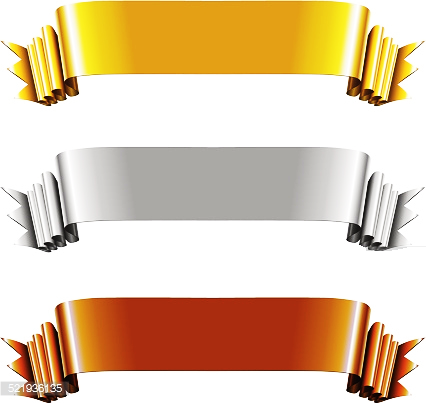 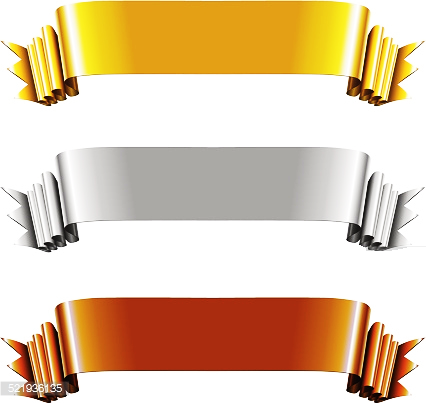 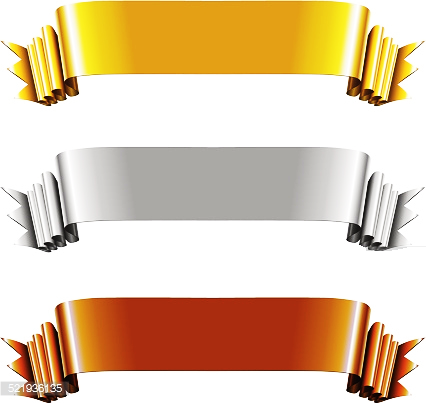 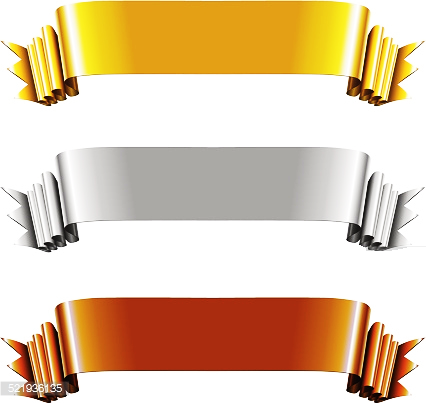 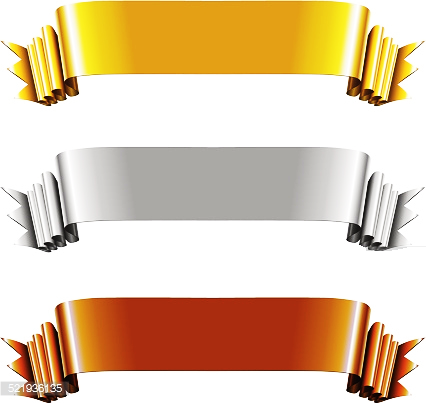 10.000TL
7.500 TL
2.500 TL
750 TL
2.250 TL
2.000 TL
1.500 TL
1.500 TL
5.000 TL
500 TL
Her kategoride derece alan tezler için tez başına yukarıda belirtilen miktarda ödül ödemesi yapılır. Tez başına verilecek ödül miktarı, başvuru formunda adı geçen öğrenciler arasında eşit miktarda dağıtılır. 

Tezde yer alan akademik ve özel sektör danışmanlarına yukarıda belirtilen miktarlarda danışman başına ödül ödenir. Birden çok tezde danışmanlık yapılması durumunda sadece birisi için ödül ödenir.

Jüri, derece almaya layık proje bulunmadığına kanaat ederse derece/ödül verilmeyebilir.
1.500 TL
2241-Özel Sektöre Yönelik Lisans Bitirme Tezleri Yarışması
Yarışma Takvimi
Başvuru Tarihleri 			7 - 25 Mayıs 2018 
				(Başvuruların son gününde sistem 17.30’da kapanacaktır.) 

Birinci Aşama Değerlendirmesi    	13 Haziran 2018
(Ön İnceleme) Sonuçlarının 
Açıklanacağı Tarih

		
İkinci Aşama Değerlendirmesi	3 Eylül 2018 
Sonuçlarının Açıklanacağı Tarih

 		
Üçüncü Aşama Değerlendirmesi    	Ekim 2018 
(Bölge Sergileri) 			(Tarihleri daha sonra ilan edilecektir.)

	

Final Sergisi			Kasım / Aralık 2018 
				(Tarihleri daha sonra ilan edilecektir.)
2241-Özel Sektöre Yönelik Lisans Bitirme Tezleri Yarışması
Bölge Koordinatörlükleri ve Bağlı İller
Bilim İnsanı Destek Programları Başkanlığı
Yarışmalar Grup Koordinatörlüğü


2241 Özel Sektöre Yönelik Lisans Bitirme Tezleri Yarışması
Tel: 0312 444 66 90
E-posta: bideb2241b@tubitak.gov.tr
TEŞEKKÜRLER
Üniversite Öğrencilerine Yönelik Yarışmalar
2242 Öncelikli Alanlarda Üniversite Öğrencileri Proje Yarışması
Programın Amacı ve Hedefleri
Programın amacı, üniversitelerde öğrenim görmekte olan ön lisans ve lisans öğrencilerinin, belirlenen öncelikli alanlarda ülkemizin sorunlarına yönelik çözümler üretmelerine ve bu doğrultuda bilgi ve becerilerini geliştirmelerine yönelik olarak geliştirdikleri projeleri için yarışmalar düzenlemektir.

Öğrencilerin, bahse konu öncelikli alanlarda 4. Sanayi Devrimi kapsamındaki gelişmeler doğrultusunda sanayide dijital dönüşüm ile ilgili konularda da projeler üretmeleri beklenmektedir.
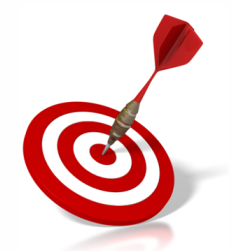 [Speaker Notes: İş Fikri İle Başvuru
Aşama Elemesi (en fazla 120 grup)
İş Planı Eğitimi
İş Planlarının Sisteme Yüklenmesi
2. Aşama Elemesi (En fazla 30 Proje)
Sergi
Ödüller]
2242 Öncelikli Alanlarda Üniversite Öğrencileri Proje Yarışması
Yarışma Kategorileri
Bilgi ve İletişim Teknolojileri
Makine İmalatı ve Otomotiv
Enerji
Robotik ve Mekatronik
Biyocihazlar, Medikal Makine, Alet ve Cihazlar
 Otomasyon ve Kontrol
Sistemleri
 Malzeme Teknolojileri
 Hibrit ve Elektrikli Araç Teknolojileri
Elektrikli Araçlarda Motor,
Kontrol ve Sürücü Teknolojileri
Yenilikçi Araç Tasarımları ve Tasarım Doğrulama Çalışmaları
Batarya Teknolojileri, Elektrikli Araçlara Yönelik Altyapı Teknolojileri ve Şarj Ekosistemi Teknolojileri         konu başlıklarını kapsar.
Bilgi Güvenliği
 Bulut Bilişim
 Büyük Veri Analitiği
 E-Öğrenme Teknolojileri
Mobil Uygulamalar
Robotik ve Mekatronik Sistemler
Modelleme ve Simülasyon
Nesnelerin İnterneti
Semantik Web Teknolojileri
Yapay Zeka
Sensör Teknolojileri
E-Ticaret
 konu başlıklarını kapsar.
Güç ve Depolama Teknolojileri (Enerji Depolama) 
Yenilenebilir Enerji Kaynakları;
Sanayide Enerji
Verimliliği 
konu başlıklarını kapsar.
Sosyal Girişimcilik Kategorisi
[Speaker Notes: İş Fikri İle Başvuru
Aşama Elemesi (en fazla 120 grup)
İş Planı Eğitimi
İş Planlarının Sisteme Yüklenmesi
2. Aşama Elemesi (En fazla 30 Proje)
Sergi
Ödüller]
2242 Öncelikli Alanlarda Üniversite Öğrencileri Proje Yarışması
Yarışmanın her kategorisinde ekiplerin yenilikçi iş fikirleri getirmesi zorunludur. Proje Başvuruları  yandaki yenilik tanımlarına uygun olmalıdır.
Proje Nasıl Olmalıdır?
Adaylar hali hazırda ticarileşmiş bir ürünle başvuruda bulunamazlar.
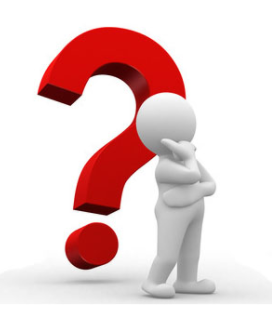 Proje konusu tamamıyla yeni bir uygulama olabilir.
Proje konusu yerel bölge için yeni bir uygulama olabilir.
Proje konusu var olan bir uygulamanın geliştirilmiş/genişletilmiş kullanımına, yönelik yenilikçi fikir ve uygulama olabilir.
Proje konusu, var olan bir uygulamanın yeni bir alanda kullanılması olabilir.
Detaylı Bilgi:
www.tubitak.gov.tr/bideb/2238b
[Speaker Notes: İş Fikri İle Başvuru
Aşama Elemesi (en fazla 120 grup)
İş Planı Eğitimi
İş Planlarının Sisteme Yüklenmesi
2. Aşama Elemesi (En fazla 30 Proje)
Sergi
Ödüller]
2242 Öncelikli Alanlarda Üniversite Öğrencileri Proje Yarışması
Başvuru sırasında Türkiye’de ve KKTC’de yer alan yükseköğretim kurumlarında Ön Lisans veya
Lisans öğrencisi olanlar başvuru yapabilir.
Kimler Başvurabilir ?
Adaylar, yarışma kategorilerinden sadece birine başvurabilirler. Yarışmaya bireysel olarak veya en fazla 3 kişiden oluşan ekipler halinde başvuru yapılabilir. Başvuru, ekip adına ekip temsilcisi tarafından yapılır.
Projenin 3’ten fazla kişi tarafından hazırlanması durumunda, proje ekibinin ortak kararıyla ekip üyeleri arasından 3 kişi seçilerek başvuru yapılabilir. Bu durumda ekip dışında kalanların hak talebinde bulunmayacaklarını taahhüt eden muvafakatnameleri istenir.
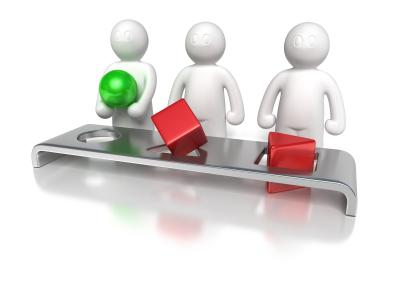 Adaylar istemeleri halinde projelerini bir danışman eşliğinde de hazırlayabilirler.
[Speaker Notes: İş Fikri İle Başvuru
Aşama Elemesi (en fazla 120 grup)
İş Planı Eğitimi
İş Planlarının Sisteme Yüklenmesi
2. Aşama Elemesi (En fazla 30 Proje)
Sergi
Ödüller]
2242 Öncelikli Alanlarda Üniversite Öğrencileri Proje Yarışması
Başvuru Nasıl Yapılır ?
Elektronik Başvuru Sistemi aracılığıyla başvurular alınır.  


ebideb.tubitak.gov.tr
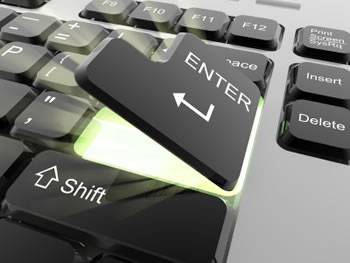 Başvuru Tarihleri: 7-25 Mayıs 2018
[Speaker Notes: İş Fikri İle Başvuru
Aşama Elemesi (en fazla 120 grup)
İş Planı Eğitimi
İş Planlarının Sisteme Yüklenmesi
2. Aşama Elemesi (En fazla 30 Proje)
Sergi
Ödüller]
2242 Öncelikli Alanlarda Üniversite Öğrencileri Proje Yarışması
TÜBİTAK tarafından belirlenen formatta hazırlanmış Proje Dokümanı
Başvuru Sırasında İstenen Evrakları Nelerdir?
Kişinin/ekip üyelerinin öğrenci belgesi
Gerekli olması halinde Etik Kurul/Yasal İzin/Özel İzin Belgesi
Proje 3’ten fazla kişi tarafından hazırlandıysa ekip dışında kalan 
üyelerin muvafakatnamesi
Yukarıdaki belgelerin başvuru sırasında çevrimiçi olarak yüklenmesi yeterlidir. Başvuru koşullarından herhangi birini sağlamayan, çevrimiçi başvurusunu onaylamayan, belgeleri tam ve uygun olmayan başvurular işleme konulmayacaktır.
[Speaker Notes: İş Fikri İle Başvuru
Aşama Elemesi (en fazla 120 grup)
İş Planı Eğitimi
İş Planlarının Sisteme Yüklenmesi
2. Aşama Elemesi (En fazla 30 Proje)
Sergi
Ödüller]
2242 Öncelikli Alanlarda Üniversite Öğrencileri Proje Yarışması
Değerlendirme Yöntemi Nedir?
Final 
Sergisi


 Final Sergisinde proje 
sahipleri projelerini jüri 
önünde sözlü olarak sunarlar. Jüri değerlendirmesi sonucunda final dereceleri belirlenir
Bölge Sergileri


İkinci aşama değerlendirmesinde başarılı bulunan 
projeler bölge sergisine davet edilerek önceden duyurulan tarihler arasında sergilenir. Proje sahipleri projelerini jüri önünde sözlü olarak sunarlar. Jüri değerlendirmesi sonucunda bölge dereceleri belirlenir. Bölge sergisinde birincilik ödülü alan projeler final sergisine davet edilir.
İkinci Aşama Değerlendirmesi

Birinci aşamayı geçen projeler alanında uzman bilim insanları tarafından değerlendirilerek her kategoride başarılı bulunan projeler bölge sergisine davet edilmek üzere Bölge Koordinatörlüğünce belirlenir.
Birinci Aşama Değerlendirmesi (Ön İnceleme)

Elektronik ortamda alınan başvurular başvuru belgelerinin tam olup olmadığı yönünden 
Bölge Koordinatörlüğünce kontrol edilir, eksik belge veya hatalı belge ile yapılan 
başvurular geçersiz sayılır.
2242 Öncelikli Alanlarda Üniversite Öğrencileri Proje Yarışması
Değerlendirme Kriterleri Nelerdir?
Geliştirme Sürecinin Uygunluğu, Etkinliği ve Yeterliliği
Yenilikçilik
Projenin Çıktılarının Katma Değer ve Yaygın Etki Sağlama Yeteneği
Uygulanabilirlik ve/veya Kullanılabilirlik
Not: Kriterlerin değerlendirmedeki ağırlığı eşittir.
Değerlendirme kriterlerinin ayrıntıları için: 

https://www.tubitak.gov.tr/tr/yarismalar/oncelikli-alanlarda-universite-ogrencileri-proje-yarismasi/icerik-degerlendirme-kriterleri
[Speaker Notes: İş Fikri İle Başvuru
Aşama Elemesi (en fazla 120 grup)
İş Planı Eğitimi
İş Planlarının Sisteme Yüklenmesi
2. Aşama Elemesi (En fazla 30 Proje)
Sergi
Ödüller]
2242 Öncelikli Alanlarda Üniversite Öğrencileri Proje Yarışması
Proje kapsamında yürütülen çalışmaların halk sağlığı ve güvenliği için risk teşkil ettiğinin/edeceğinin anlaşılması (özellikle radyoaktif maddeler, tehlikeli deney setleri,  toksin ve kanserojen vb. maddeler ihtiva eden projeler)
Projeye uzman katkısının beklenenden fazla olması
Proje Hangi Koşullarda değerlendirme dışında tutulur?
Projenin başvuru sahibi öğrenci/ler tarafından gerçekleştirilmemiş olması
Yararlanılan kaynakların belirtilmemesi, intihal yapılması
Bireylerin temel hak ve özgürlüklerine müdahale edilmesi
Bireylere fiziksel veya ruhsal zarar verilmesi
Projede kullanılan/toplanan kişisel bilgilerin paylaşılması
Kurumlarda yapılacak çalışmalarda gerekli olduğu halde kurum yetkililerinden izin alınmaması
[Speaker Notes: İş Fikri İle Başvuru
Aşama Elemesi (en fazla 120 grup)
İş Planı Eğitimi
İş Planlarının Sisteme Yüklenmesi
2. Aşama Elemesi (En fazla 30 Proje)
Sergi
Ödüller]
2242 Öncelikli Alanlarda Üniversite Öğrencileri Proje Yarışması
Bölge Ödülleri
Final Ödülleri
Danışmanlık Ödülü
Proje Başına Ödenecek Ödül
Proje Başına Ödenecek Ödül
Danışmanlık Ödülü
3.000TL
3.000TL
3.000TL
1.000TL
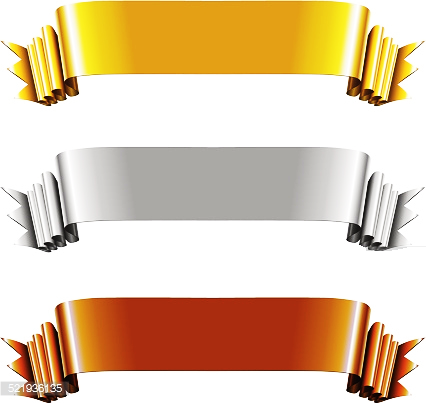 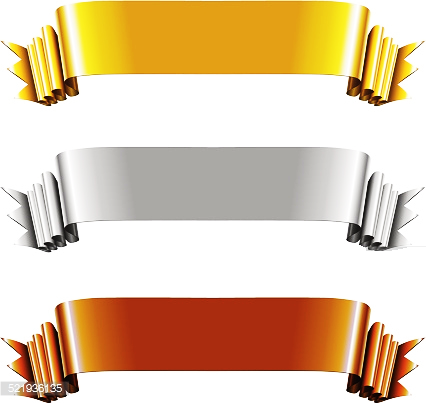 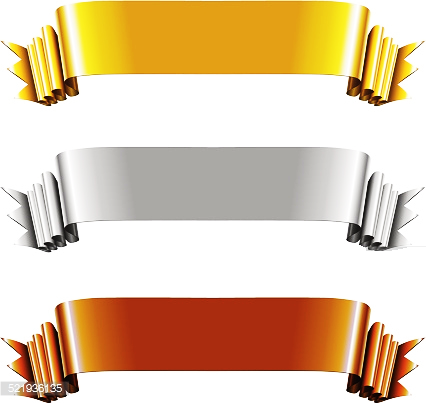 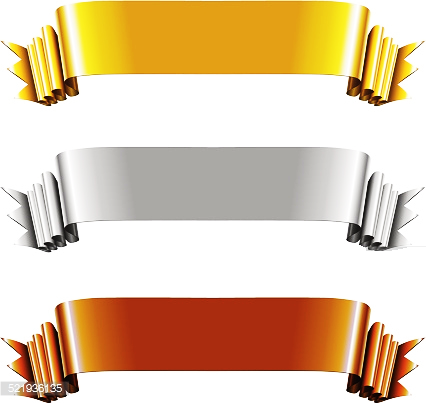 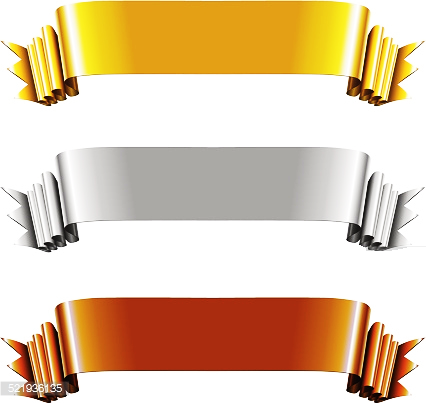 10.000TL
7.500 TL
2.500 TL
750 TL
2.250 TL
2000 TL
1.500 TL
1.500 TL
5.000 TL
500 TL
Her kategoride derece alan projeler için proje başına yukarıda belirtilen miktarda ödül ödemesi yapılır. Proje başına verilecek ödül miktarı, başvuru formunda adı geçen öğrenciler arasında eşit miktarda dağıtılır.

Ayrıca projede danışman olması durumunda danışmana da ödül ödenir. Birden çok projeye danışmanlık yapılması durumunda sadece bir proje için ödül ödenir. 

Jüri, derece almaya layık proje bulunmadığına kanaat ederse derece/ödül verilmeyebilir.
1.500 TL
2242 Öncelikli Alanlarda Üniversite Öğrencileri Proje Yarışması
Yarışma Takvimi
Başvuru Tarihleri 			7 - 25 Mayıs 2018 
				(Başvuruların son gününde sistem 17.30’da kapanacaktır.) 

Birinci Aşama Değerlendirmesi    	13 Haziran 2018
(Ön İnceleme) Sonuçlarının 
Açıklanacağı Tarih

		
İkinci Aşama Değerlendirmesi	3 Eylül 2018 
Sonuçlarının Açıklanacağı Tarih

 		
Üçüncü Aşama Değerlendirmesi    	Ekim 2018 
(Bölge Sergileri) 			(Tarihleri daha sonra ilan edilecektir.)

	

Final Sergisi			Kasım / Aralık 2018 
				(Tarihleri daha sonra ilan edilecektir.)
2242 Öncelikli Alanlarda Üniversite Öğrencileri Proje Yarışması
Bölge Koordinatörlükleri ve Bağlı İller
Bilim İnsanı Destek Programları Başkanlığı
Yarışmalar Grup Koordinatörlüğü

2242 Öncelikli Alanlarda Üniversite Öğrencileri Proje Yarışması
Tel: 0312 444 66 90
E-posta: bideb2242@tubitak.gov.tr
TEŞEKKÜRLER